Vedeldning ur ett kommunperspektiv
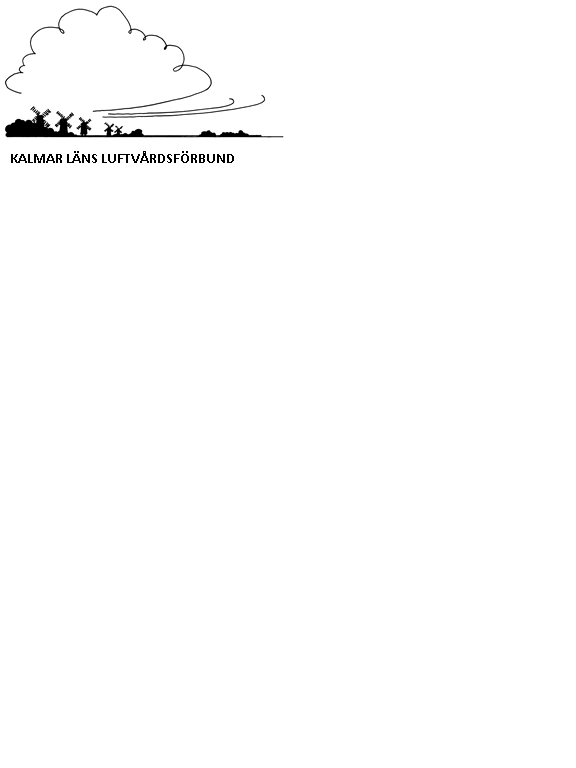 Helené Rasmusson 
 30 november 2022
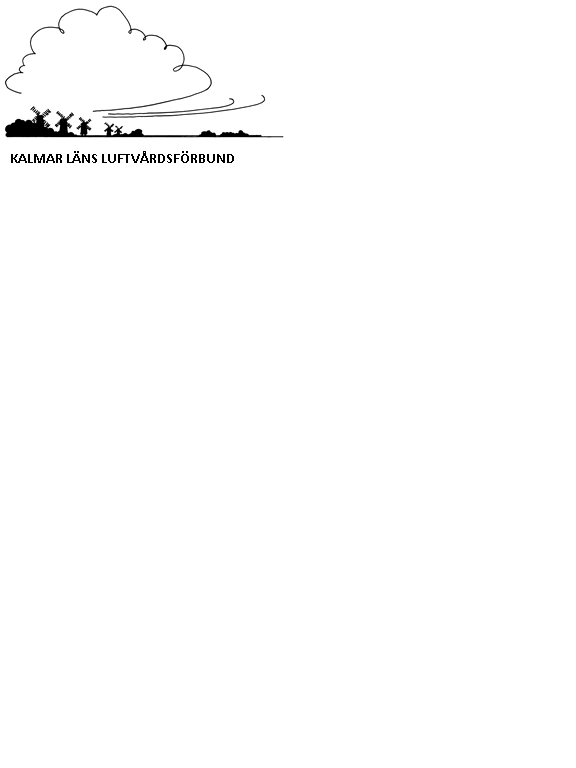 Vilka är vi?
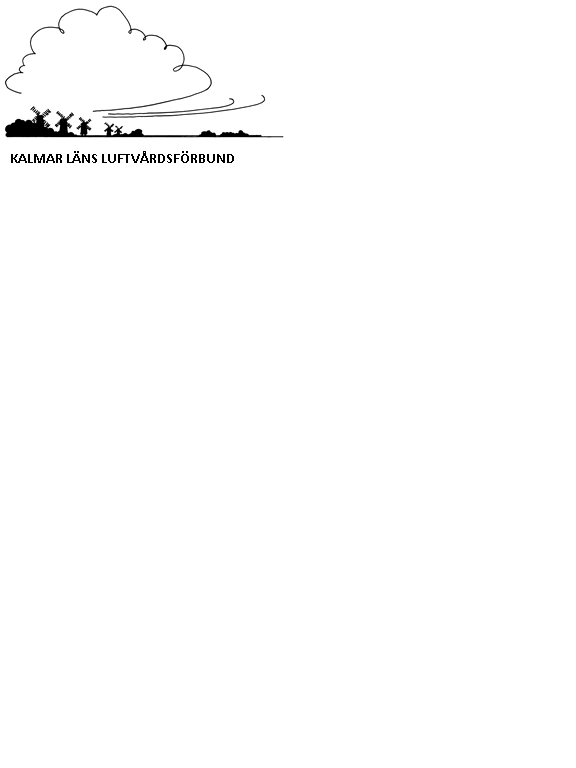 Vår uppgift
Vad gör vi?
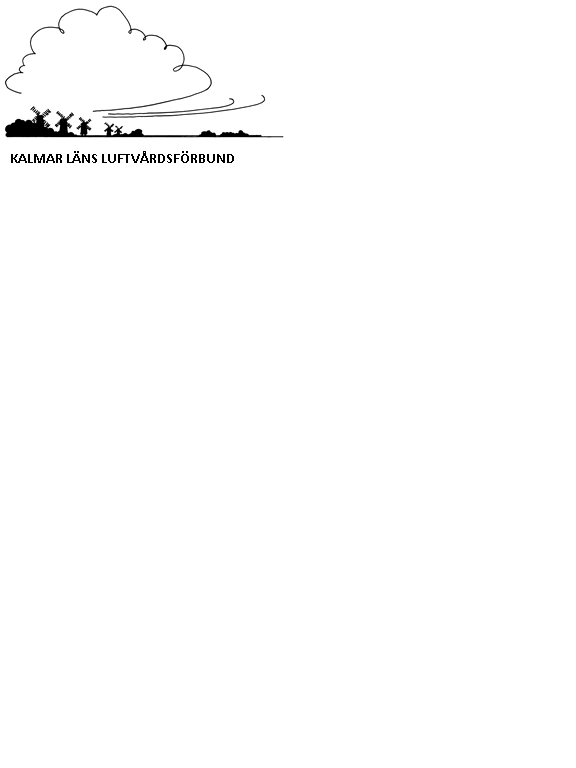 OBS: Vi har en hemsida: 
www.smalandsluft.se
och en e-post: 
kalmar.lvf@gmail.com
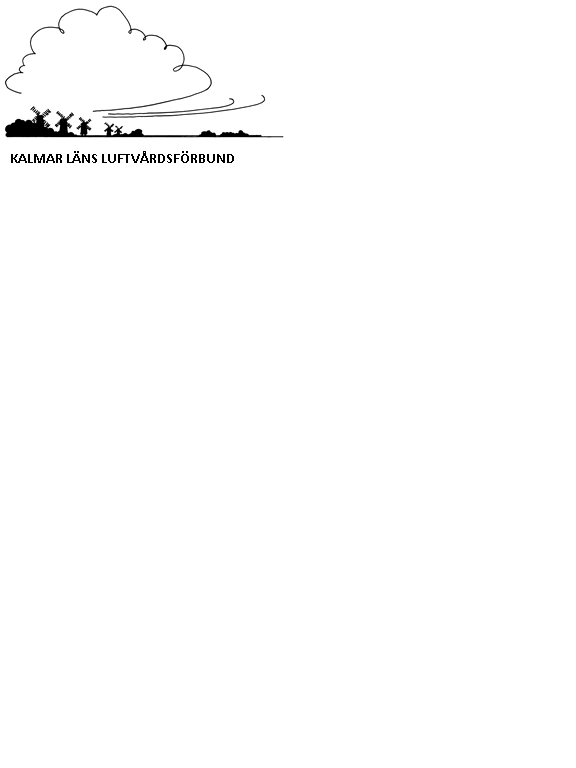 Hjärt- och kärlsjukdomar
6700 förtida dödsfall i Sverige varje år
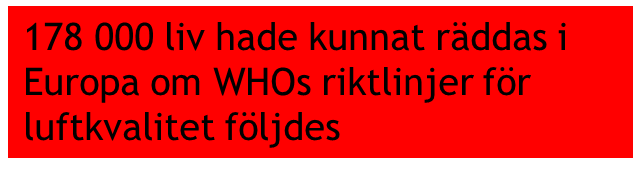 Luftvägssjukdomar
Kolväten
O3
Partiklar
Metaller
SO2
Skador på växtlighet
CO
Övergödning
Klimat
Metaller
Kväveoxider
Ozonskikt
Försurning
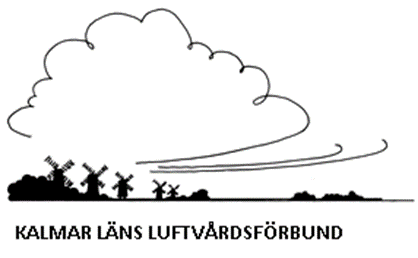 Tätortsmätningar
Urbanmätningar/tätortsnära mätningar i gaturum eller urban bakgrund

I Kalmar kontinuerligt 2020-2024. (PM10 och NOx) Mätresultaten kan ses hos IVL både som timvisa värden och presenterade i diagram

I Västervik veckovis 2021 på partiklar (PM10)

I Högsby under 5 veckor 2021 jämt fördelat över året; PAH = Vedeldning
Vedeldning
Enligt Naturvårdsverket beräknas utsläpp från källan vedeldning bidra med att cirka 1 000 personer om året i Sverige dör i förtid.

Utsläppen från vedeldning sker ofta i tätorter med direkt anslutning till boendemiljön

När fler eldar mer ökar halterna av föroreningar i luften som kan skada människors hälsa och miljön
Kommunens roll
Det är kommunerna som ansvarar för att övervaka luftkvaliteten och för att säkerställa att halterna av luftföroreningar inte är för hög

Vedeldning får inte orsaka en olägenhet för människors hälsa eller miljön

Kontroll och övervakning av luftkvalitet – Mätningar, beräkningar och skattningar – Luftvårdsförbundet

Hantering av klagomål och risker för människors hälsa och miljön i övrigt – kommunens miljö- och hälsoskyddsenhet
Lokala föreskrifter vedeldning
Eldning av fastbränsle, utom pellets, i en vedpanna som inte är miljögodkänd eller försedd med ackumulatortank, är inte tillåten under tiden 1 juni - 15 augusti inom detaljplanelagt område

Lufttillförseln ska vara god vid eldning av fasta bränslen och bränslet ska förvaras torrt

Eldning med hushållsavfall, plast, målat eller tryckimpregnerat virke, spånskivor eller liknande material är förbjuden

Eldstaden ska sotas och dokumentation ska sparas under minst 5 år
Klagomål – när fler eldar mer
Två klagomål på vedeldning i Kalmar kommun 2021 

Två klagomål på vedeldning i Kalmar kommun hittills 2022

Det är mycket troligt att fler än vanligt lär klaga på grannarnas vedeldning denna vinter

Vissa störs av rökgaserna på olika sätt  – krav ställs vid anledning och i det enskilda fallet

Det finns inte skäl att i dagsläget ställa strängare krav i de allmänna lokala föreskrifterna
Elda rätt
Mätning av PAH i vedeldningsområde 2021
Baldersväg i Högsby, Kalmar Län 
Unik mätning 
Fem veckor jämt fördelat under året
Klarar gränsvärdena
Överskrider miljömålen
Uppföljning ev. 2024
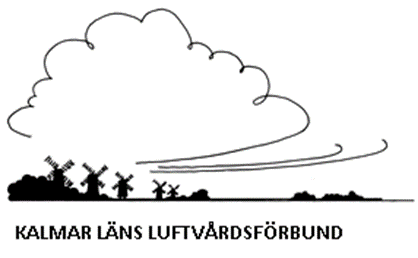 Luftkvalitet – Livskvalitet
”Luften ska vara så ren att människors hälsa samt djur, växter och kulturvärden inte skadas”
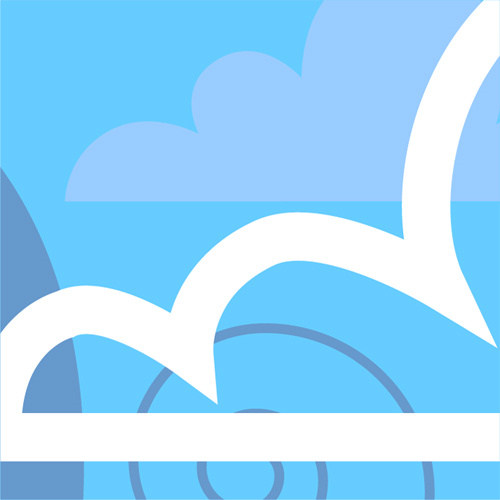 Sveriges miljömål